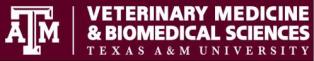 Online Microscope ImagesToolkit
Larry Johnson, PhD
Partnership for Environmental Education and Rural Health (PEER)
peer.tamu.edu
YouTube: VIBS Histology

Veterinary Integrative Biosciences
Texas A & M University
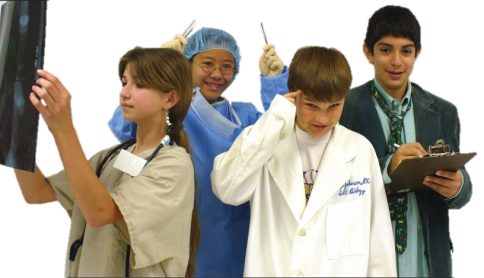 YouTube video of toolkit
http://www.youtube.com/vibshistology
Toolkit Contents
Operating Online Microscope Images
Cell Count
Cell/Tissue Volume Density
Percentages of Cells
Diameter of Cells 
Organelle Volume Density
Why do cell counts (stereology)?----------------------------------------------------------------------
Stereology (random independent sampling of the whole group as opposed to counting all individuals in that group) allows quantitative analyses of images, cells, tissues, or micrographs to supplement general observations. It tells you how much change occurred not just that a change has occurred. This might indicate how sick a person is, how successful a treatment might be, or whether a person is getting better or worse. It might be used to determine if an observed change is statistically significant.
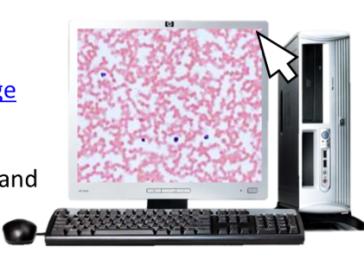 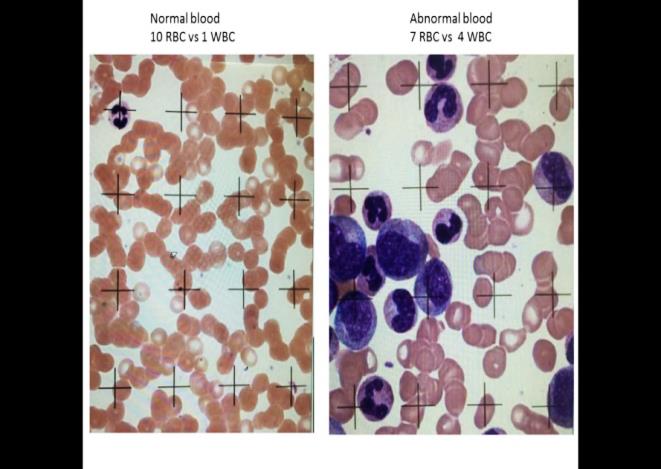 Why do stereology and integrate technology and math (STEM) in science?---------------------------------------------------------------------------
Use of this toolkit gives students an opportunity to evaluate microscopic images where they interact with images of  specimens  (each student makes his/her own measurements) and use technology to do so as they integrate math and science. They see the value of and use math in scientific investigation to determine the amount of difference between samples. One might hypothesize that abnormal blood has 10 to 100 times the concentration of white blood cells as does the normal blood, but does the conclusion of the stereological  analyses agree?
Calculations/
technology
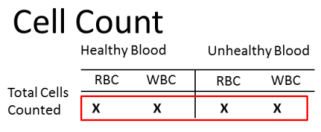 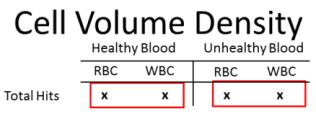 1. Operating Microscope Images
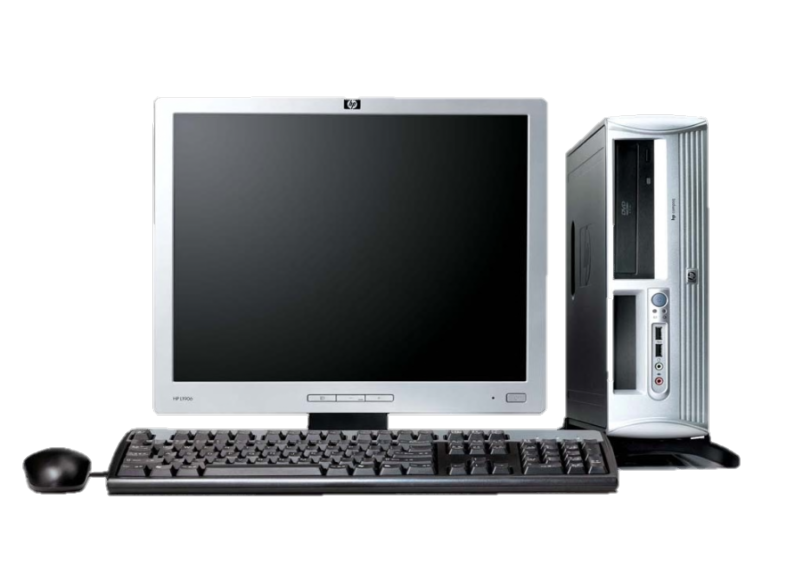 Online Microscope Image Links:
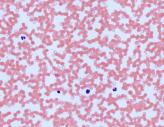 Healthy Blood Smear Image
Unhealthy Blood Smear Image
Human Testes Image
To move around the image, click and drag with the mouse to move to different parts of the image.
To move quickly to a completely new area, click at one corner and drag to the opposite corner.
Note: These images are taken from dead but preserved cells and tissues which were stained to allow observation and digitizing by light or electron microscopy.
Return to 
Toolkit
1. Operating Microscope Images
To change Magnification, click the magnifying glass icons at the top left tool bar or use the mouse scroll wheel. When scrolling, the different magnifications are indicated above the word “Magnification.”
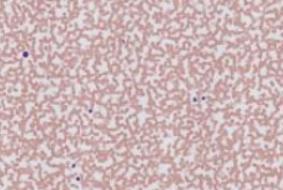 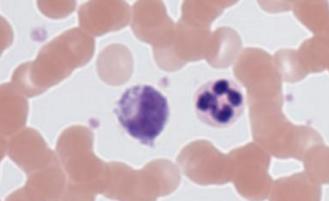 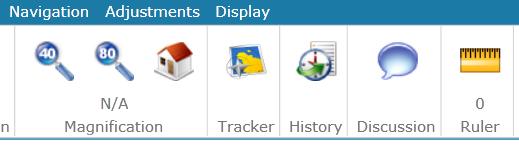 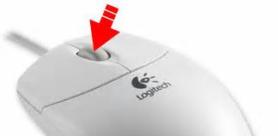 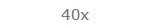 5x
80x
1. Operating Microscope Images
To turn on the Ruler tool, click on the ruler icon in the top toolbar.
Place your arrow on one side of the cell, click and drag your pointer to  the other side, and click to measure a cell’s diameter.
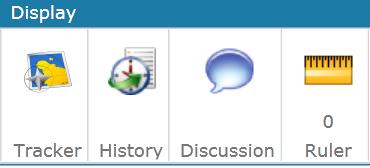 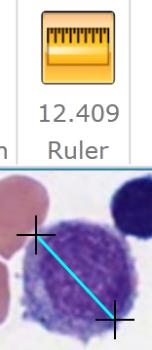 Values are displayed beneath in micrometers (µm).
To turn off the ruler tool, click the ruler icon again. 
 
Note, you must turn off the ruler to change magnification or move to a different area.
2. Cell Count Procedure
Print out the Box Counter on a transparency sheet. 
Set the magnification to 80x. 
Hold the Box Counter transparency over the computer screen. Tape it in place if need be.
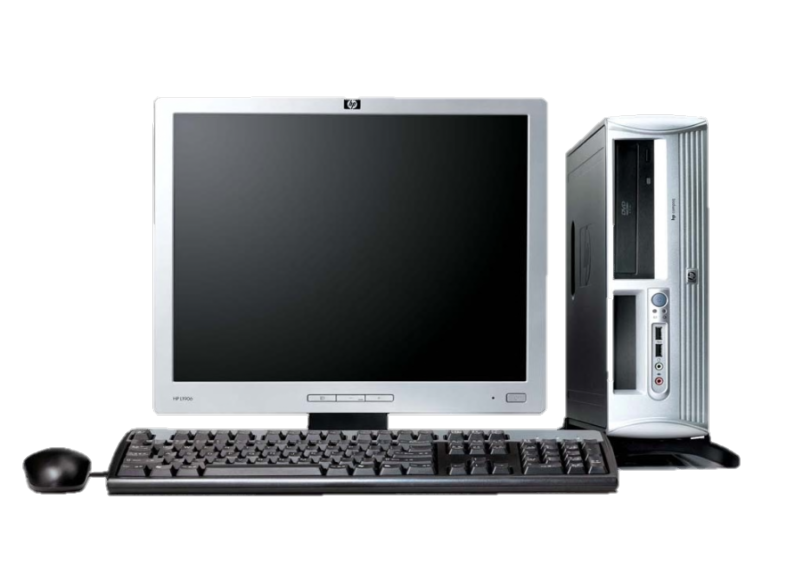 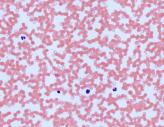 Return to 
Toolkit
2. Cell Count Procedure
Print out the Box Counter on a transparency sheet. 
Set the magnification to 80x. 
Hold the Box Counter transparency over the computer screen. Tape it in place if need be. 
Students will do a separate count for red blood cells and white blood cells. 
Count the number of cells inside each box,  including ones touching the boxes borders to provide a random sampling that represents the whole. 
Record the numbers in the worksheet and add up totals.
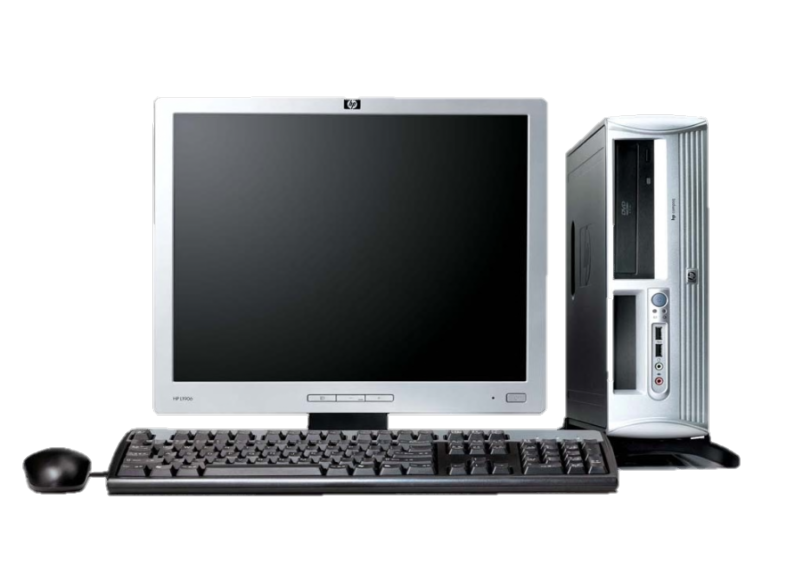 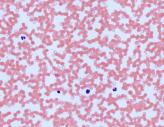 Print out the Box Counter on a transparency sheet. 
Set the magnification to 80x. 
Hold the Box Counter transparency over the computer screen. Tape it in place if need be. 
Students will do a separate count for red blood cells and white blood cells. 
Count the number of cells inside each box,  including ones touching the boxes borders. 
Record the numbers in the worksheet and add up totals. 
Move to a new area and repeat two or more times.
Note: stacked overlapped red blood cells Regarding stacked overlapped blood cells in the abnormal blood sample, the best we can do is to count the curved lines (edges of cells) in a stacked group and an estimate here is required.
Abnormal blood
72 RBC vs 14 WBC
Normal blood
127 RBC vs 1 WBC
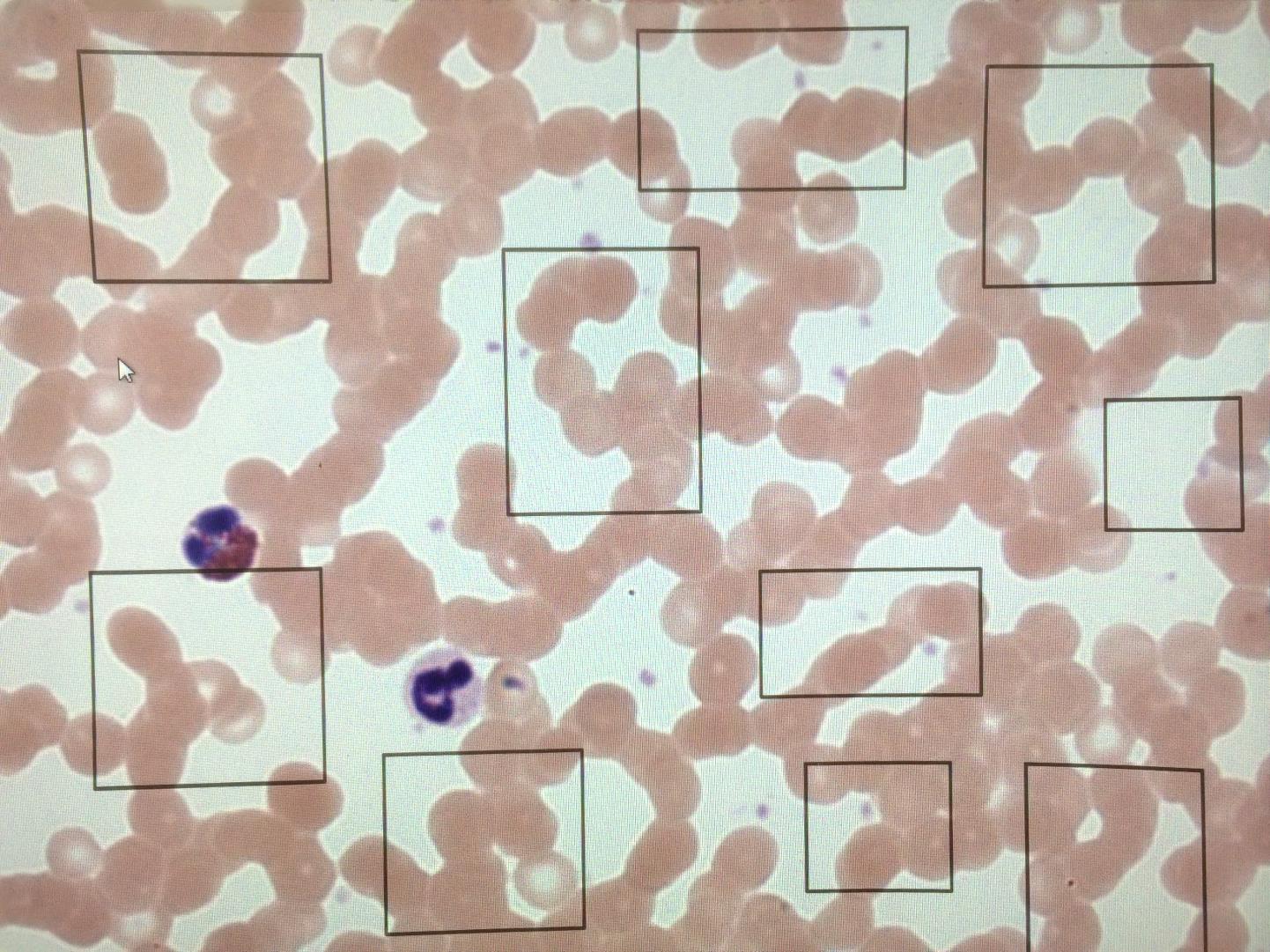 2. Cell Count - Example Data
Unhealthy Blood
Healthy Blood
RBC
WBC
WBC
RBC
28
15
25
23
30
…
...
40
0
1
0
0
1
…
...
1
8
15
5
14
8
…
...
6
10
7
6
4
5
…
...
5
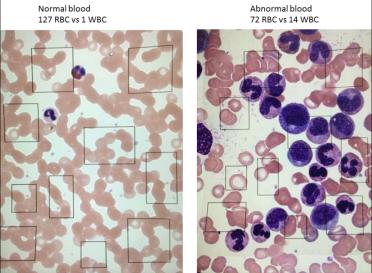 Total Cells 
Counted
2
62
633
237
62/
= .003
237 = .262
2/ 633
Ratio of cells
Magnitude of 
difference
.262/ .003 = 87 times
Conclusion : white blood cells  are  87 times more  concentrated in the abnormal blood.
To determine the significance:Finding the Ratios
Ratio
Ratio
Unhealthy Blood
Healthy Blood
15/1	= 15
17/1	= 17
21/1 	= 21
21/1 	= 21
21/2 	= 10.5
19/1	= 19
	   103.5/6=
                          17.25
WBC
RBC
WBC
RBC
10/9 	=  1.11
7/8 	=  0.88
10/4	=  2.5
8/12	=  0.66
10/5	=  2.0
5/5 	= +1	   8.15/6=
	          1.36
These ratios compare number of times a RBC or a WBC was touched by the cross. If these numbers are added up and divided by the number of data collections (6) then the answer is the average, or MEAN
The MEAN of these numbers is used to find the standard deviation, or σ. The standard deviation measures how spread out the numbers are.
Finding the Variance
Standard Deviation is the square root of the VARIANCE. To find the variance, the mean is subtracted from each number, and the result is squared. Then find the mean of these numbers.
Unhealthy Blood
Healthy Blood
15/1	=  15
17/1	=  17
21/1 	=  21
21/1 	=  21
21/2 	=  10.5
19/1	= +19
WBC
RBC
WBC
RBC
10/9 	=  1.11
7/8 	=  0.88
10/4	=  2.5
8/12	=  0.66
10/5	=  2.0
5/5 	= +1
Mean
17.25
1.36
15 – 17.25 =  -2.252 =    5.06 
   17 – 17.25 =  -0.252 =    0.06
   21 – 17.25 =    3.752 = 14.06
   21 – 17.25 =    3.752 = 14.06
10.5 – 17.25 =  -6.752 =  45.56
   19 – 17.25 =    1.752 =    3.06
                                          81.86/6=
     		            13.64
1.11 – 1.36 = -0.252 = 0.06
  0.88 – 1.36 = -0.482 = 0.23
  2.50 – 1.36 =  1.142 = 1.30
  0.66 – 1.36 = -0.702 = 0.49
  2.0   – 1 .36 =  0.642 = 0.41
  1.0  -  1.36 =   -0.362 = 0.13
		      2.62/6=
		        0.44
Finding the Standard Deviation
Standard Deviation is the square root of the VARIANCE.
Unhealthy Blood
Healthy Blood
WBC
RBC
WBC
RBC
15/1	= 15
17/1	= 17
21/1 	= 21
21/1 	= 21
21/2 	= 10.5
19/1	= 19
Standard Deviation
10/9 	=  1.11
7/8 	=  0.88
10/4	=  2.5
8/12	=  0.66
10/5	=  2.0
5/5 	= +1
√13.64  = 3.69
√0.44   = 0.66
17.25
1.36
Mean
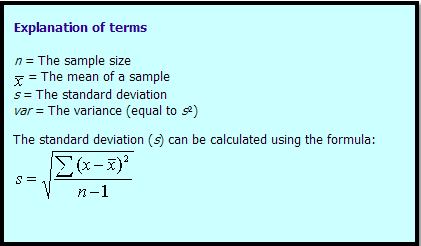 0.44
13.64
Variance
Standard Deviation
3.69
0.66
Doing a T Test
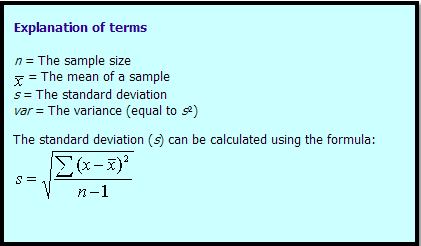 A T Test determines if the difference between two means is significant. This T Test will compare the means of the nuclei data in plant and animal cells.
1.53
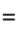 6
6
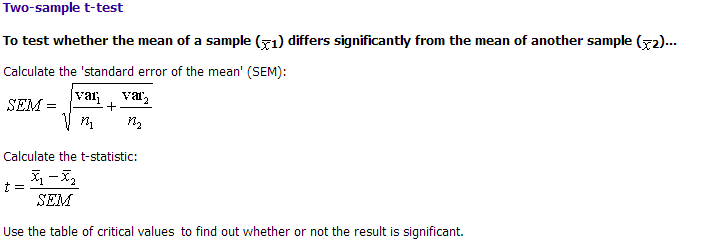 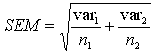 13.64
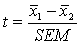 17.25
1.36
0.44
10.39
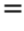 1.53
Doing a T Test
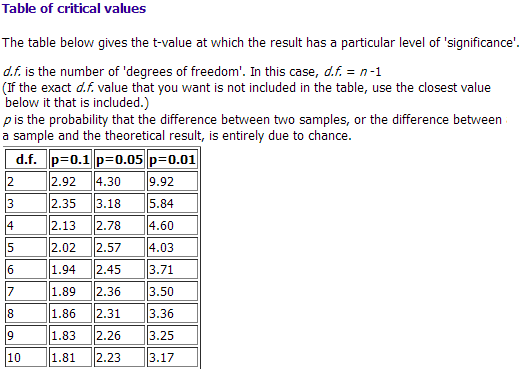 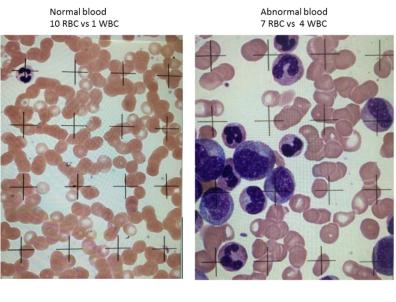 D.f. = 6-1 = 5
Since t = 10.39
10.39 > 4.03
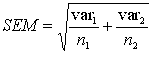 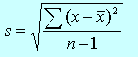 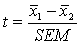 17.25
1.36
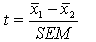 10.39
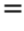 1.53
Since 10.39 is greater than 4.03, the difference between the ratios of RBC to WBC in the normal and abnormal blood sample is significant at the p=0.01 level.
3. Cell Volume Density
Print out the Plus Counter on a transparency sheet. 
Open the healthy blood image, and set the magnification to 80x. 
Hold the Plus Counter transparency over the computer screen. Tape it in place if need be.
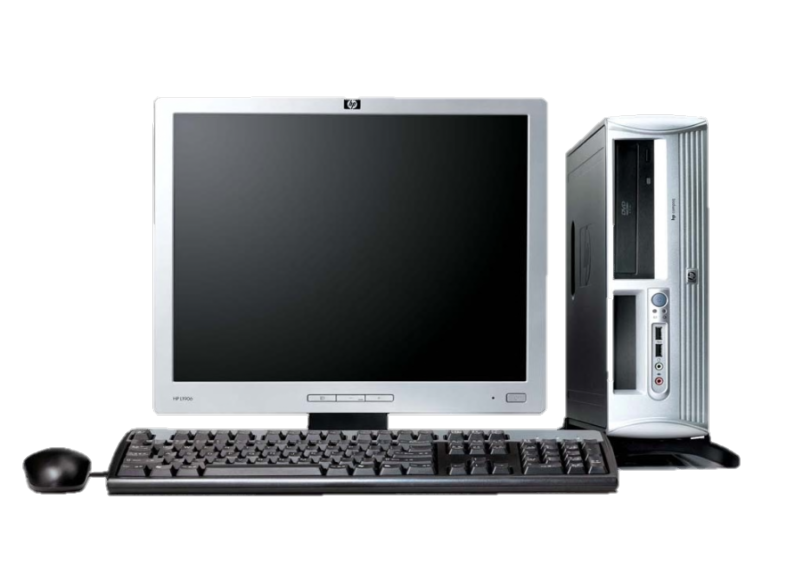 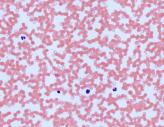 Return to 
Toolkit
3. Cell Volume Density
Print out the Plus Counter on a transparency sheet. 
Set the magnification to 80x. 
Hold the Plus Counter transparency over the computer screen. Tape it in place if need be. 
Count the number of cells under the center of each cross (one “hit” is scored for each cross) as a random sampling that represents the whole. 
Record the numbers in the worksheet and add up totals. 
Move to a new area and repeat hit count 5 or more times. 
Add up the total hits that land on red blood cells from all repeated counts, divide by the number of possible “hits” (e.g., 5 repeats X 25 pluses per sheet = 125), and multiply that value by 100 to calculate cell volume density.
Repeat for white blood cells.
Normal blood
10 RBC vs 1 WBC
Abnormal blood
7 RBC vs  4 WBC
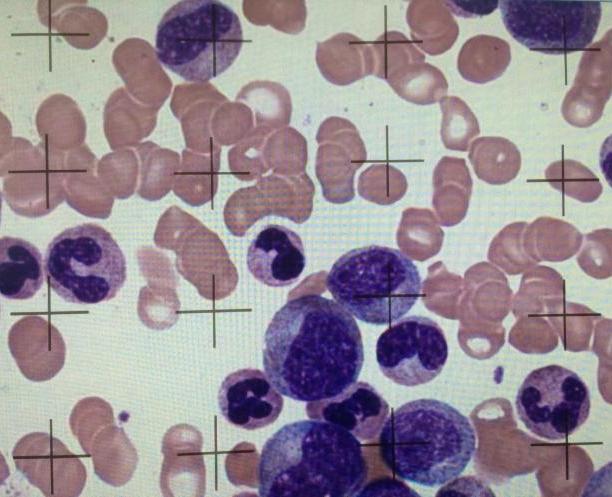 Note: To show cells at higher magnification, only 16 of the 25 crosses are shown here
3. Cell Volume Density Example Data
Unhealthy Blood
Healthy Blood
RBC
WBC
WBC
RBC
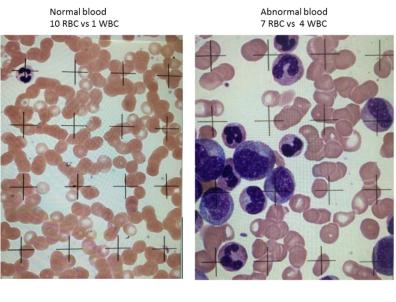 14
16
20
20
20
…
...
18
0
0
0
0
1
…
...
0
10
7
10
8
10
…
...
5
9
8
4
12
5
…
...
5
Total Hits
Ratio of cells
Magnitude of 
difference
274
1
133
92
= .0036
1/ 274
92/133 = .6917
.6917/.0046 = 150 times
Conclusion : white blood cells  occupy  150 times more  volume in the abnormal blood.
	Is this statistically significant?
Do analyses from both the cell count (boxes) and volume density (crosses) conclude similar results (magnitude of difference)?--------------------------------------------------------------
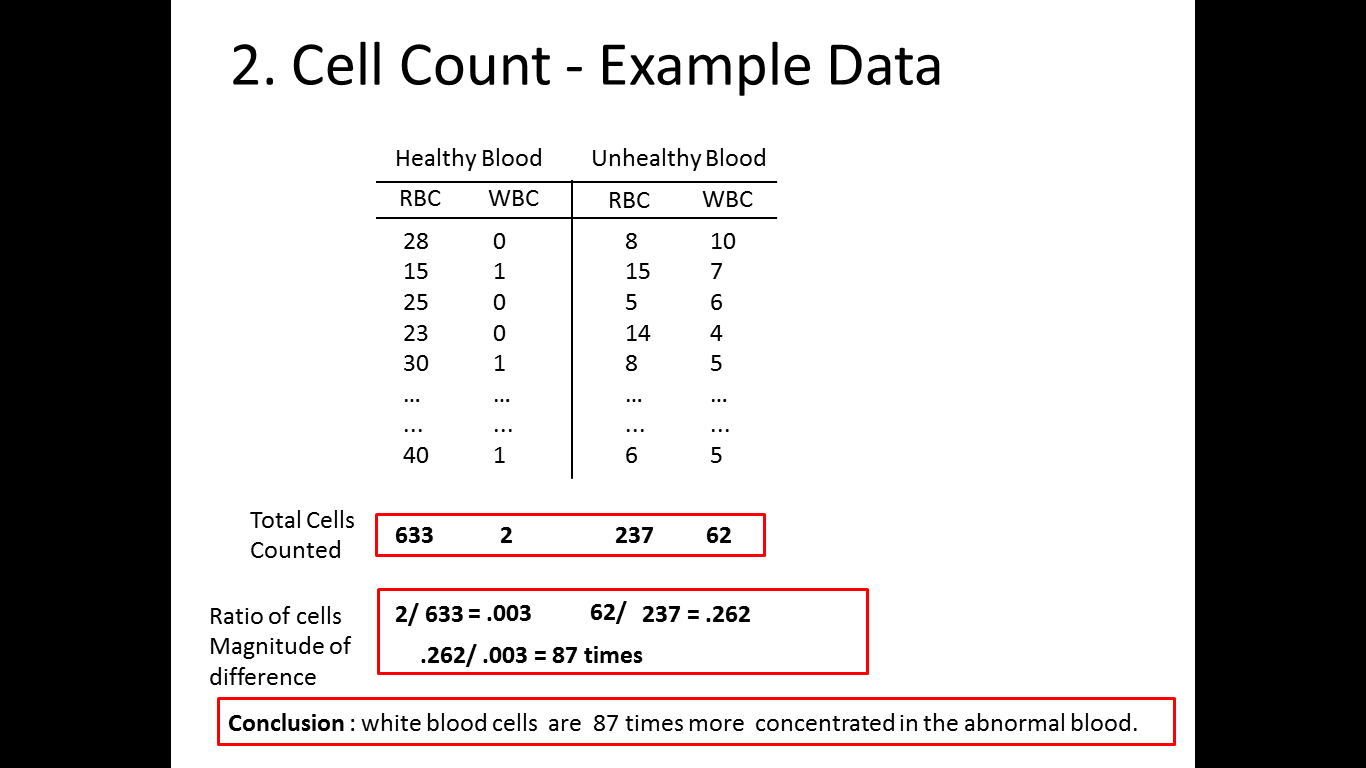 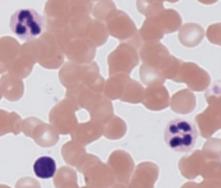 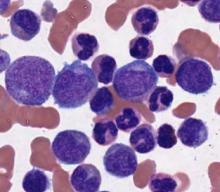 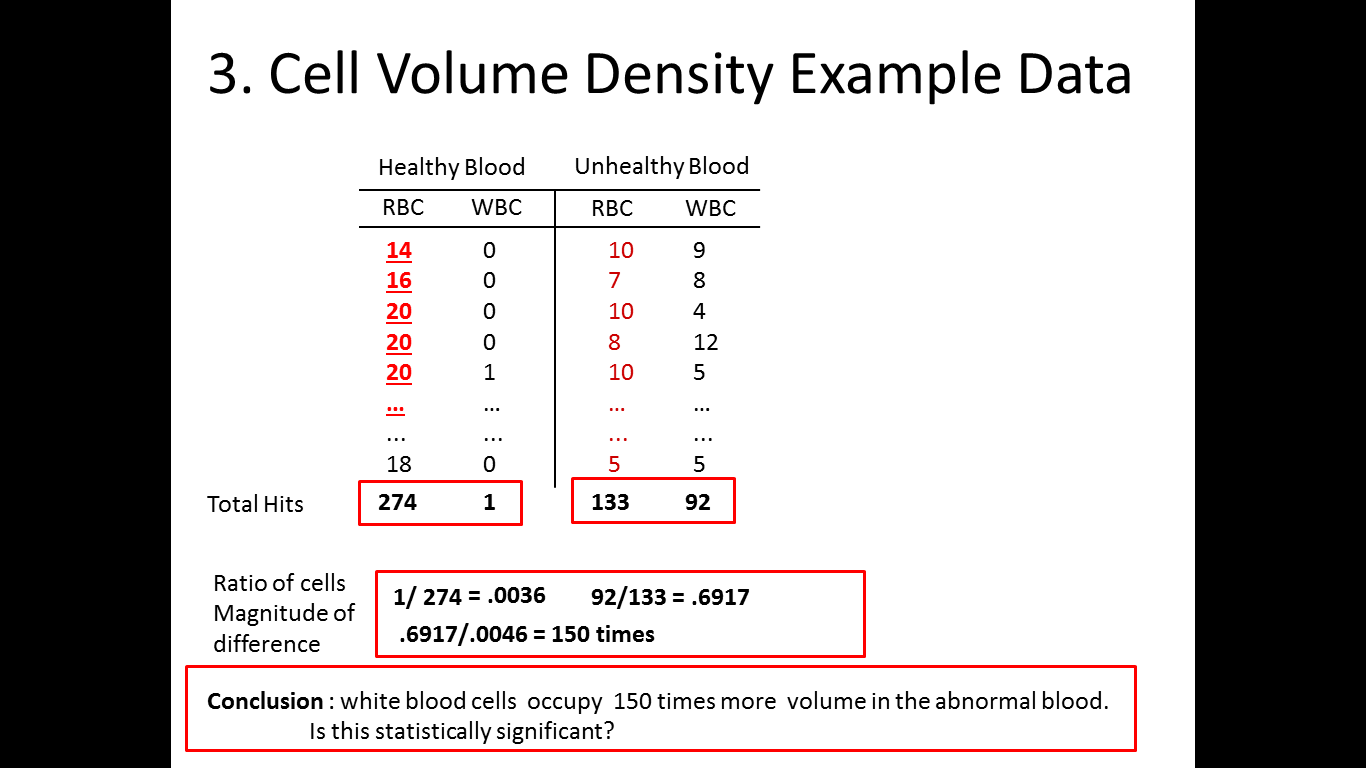 Conclusions: both methods indicated a larger ratio of white blood cells in abnormal blood; however, the  greater magnitude of difference estimated by volume density indicates that the size of individual white blood cells were larger in the abnormal blood.
3. Cell Volume Density Example Data:percentage of whole occupied by each component
Healthy Blood
Unhealthy Blood
Total Hits
WBC
RBC
WBC
RBC
Total Cells Counted
274 + 1 = 275	133 + 92 = 225
Unhealthy Blood
Healthy Blood
RBC
RBC
Volume Density of Cells
274
1
133
92
WBC
WBC
274
1
133
92
x 100 =
x 100 =
x 100 =
x 100 =
225
275
275
225
0.36%
99%
40%
59%
Comparing the Gland to Muscle ratio in  the Monkey Tongue and the Rabbit Tongue
Monkey
Rabbit
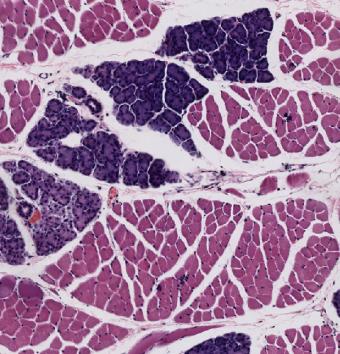 Gland Cells
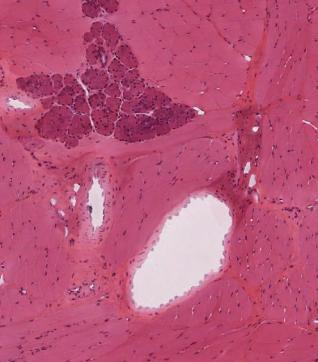 Gland Cells
Muscle Cells
There are both Glandular Cells and Muscle Cells in the tongue of both species.
Muscle Cells
Comparing the amount of Glandular Cells and Muscle Cells
By using the print out on the computer screen, you can get data about the ratio for glandular cells to muscle cells
Gland Cells
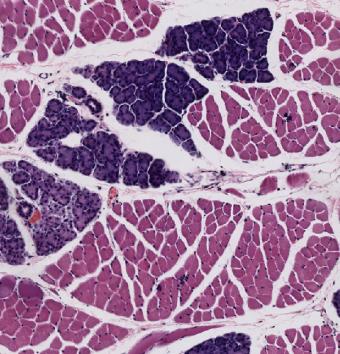 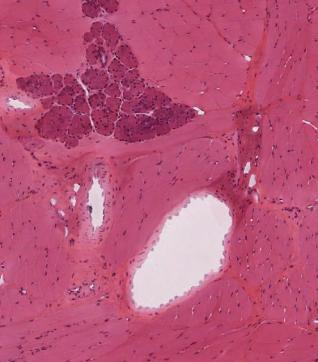 Gland Cells
Muscle Cells
Muscle Cells
To determine the significance:Finding the Ratios
Ratio
Ratio
Rabbit Tongue
Monkey Tongue
4/67	= 0.06
4/66	= 0.06
3/72 	= 0.04
4/67 	= 0.06
3/70	= 0.04
	   0.26/5=
                         0.052
muscle
gland
gland
muscle
3/52	=  0.06
2/45	=  0.04
2/46	=  0.04
2/52	=  0.04
1/54	=  0.02
	  0.20/5=
	          0.04
These ratios compare number of times a Gland or a Muscle cell was touched by the cross. If these numbers are added up and divided by the number of data collections (5) then the answer is the average, or MEAN
The MEAN of these numbers is used to find the standard deviation, or σ. The standard deviation measures how spread out the numbers are.
Finding the Variance
Rabbit Tongue
Monkey Tongue
muscle
gland
Ratio
gland
muscle
Ratio
Standard Deviation is the square root of the VARIANCE. To find the variance, the mean is subtracted from each number, and the result is squared. Then find the mean of these numbers.
4/67	= 0.06
4/66	= 0.06
3/72 	= 0.04
4/67 	= 0.06
3/70	= 0.04
3/52	=  0.06
2/45	=  0.04
2/46	=  0.04
2/52	=  0.04
1/54	=  0.02
Mean
0.052
0.040
0.06 – 0.040 =  0.022 = 0.0004
0.04 – 0.040 =  0.002 = 0.0000
0.04 – 0.040 =  0.002 = 0.0000
0.04 – 0.040 =  0.002 = 0.0000
0.02 – 0.040 = -0.022 = 0.0004
		      0.0008/5=
		        0.00016
0.06 – 0.052 =   0.0082 =  0.000064
0.06 – 0.052 =   0.0082 = 0.000064
0.04 – 0.052 =  -0.0122 = 0.000144
0.06 – 0.052 =   0.0082 =  0.000064
0.04 – 0.052 =  -0.0122 =  0.000144	                          =0.000544/5
      		            0.0001088
Finding the Standard Deviation
Standard Deviation is the square root of the VARIANCE.
Rabbit Tongue
Monkey Tongue
muscle
gland
gland
muscle
Ratio
Ratio
5/20	= 0.25
2/22	= 0.09
7/14 	= 0.50
3/20 	= 0.15
2/22 	= 0.09
5/13 	=  0.38
  8/7 	=  1.14
  9/7	=  1.29
10/7	=  1.43
  6/11	=  0.55
Standard Deviation
√0.0001088  = 0.0104
√0.00016       = 0.0126
0.052
0.96
Mean
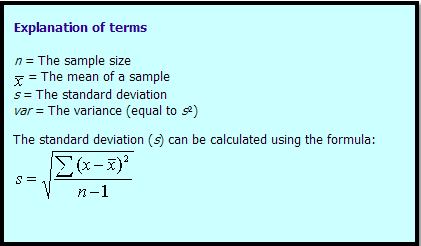 0.00016
0.0001088
Variance
Standard Deviation
0.0104
0.0126
Doing a T Test
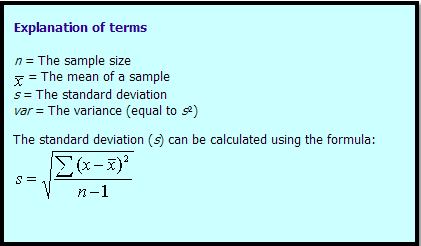 A T Test determines if the difference between two means is significant. This T Test will compare the means of the nuclei data in plant and animal cells.
0.0073
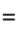 5
5
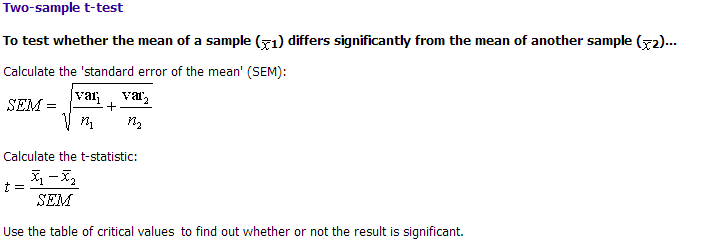 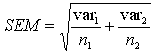 0.0001088
0.00016
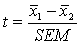 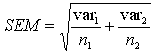 0.22
0.96
-2.55
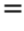 0.29
Doing a T Test
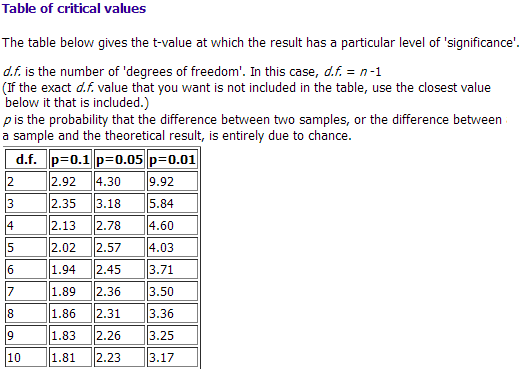 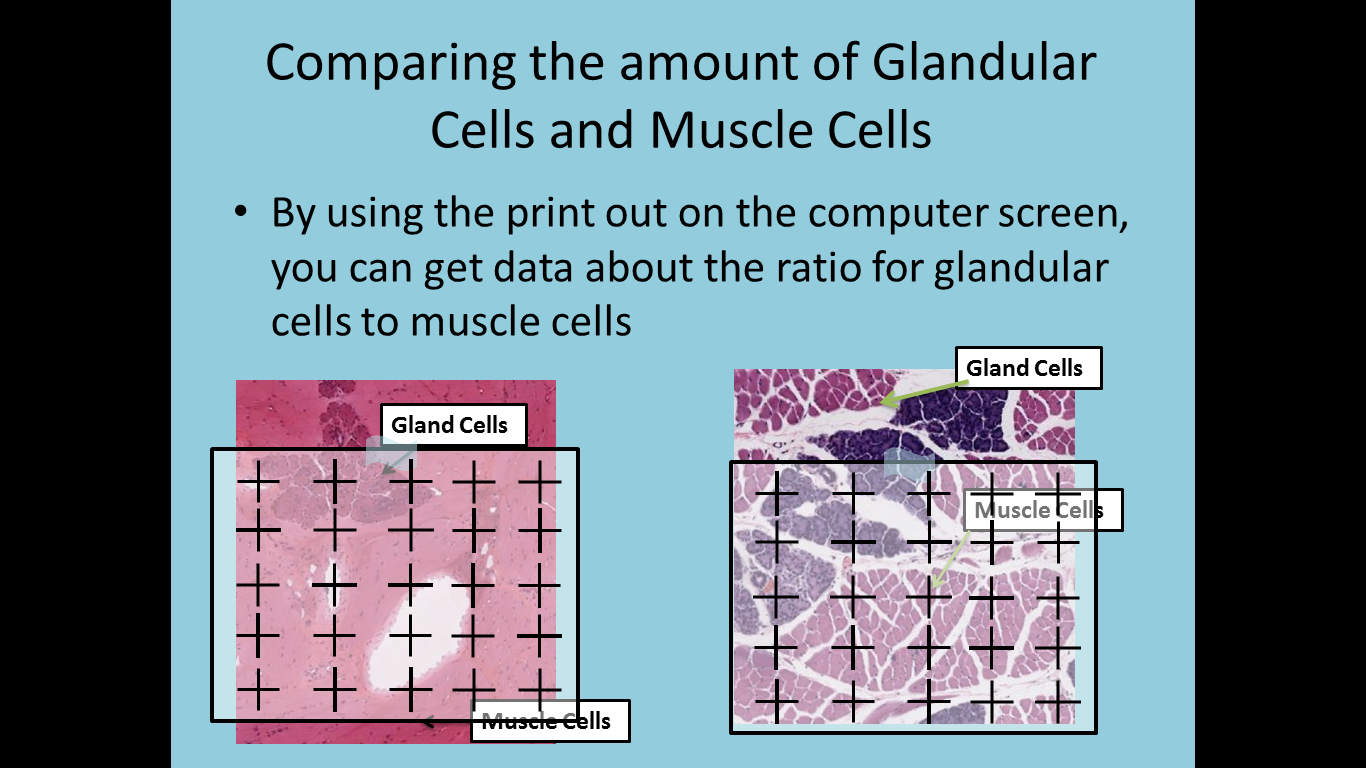 D.f. = 5-1 = 4
Since t = 2.55
2.13<2.55<2.78
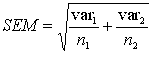 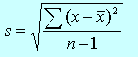 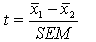 Since 2.55 is less than the value for p=0.05, the difference is not statistically significant. However, since the value is greater than the value for p = 0.10, the test shows a trend.
3. (Cont’d) Tissue Volume Density
Print out the Plus Counter on a transparency sheet. 
Open the human testes online image to 10x magnification.
Hold the Plus Counter transparency over the computer screen. Tape it in place if need be.
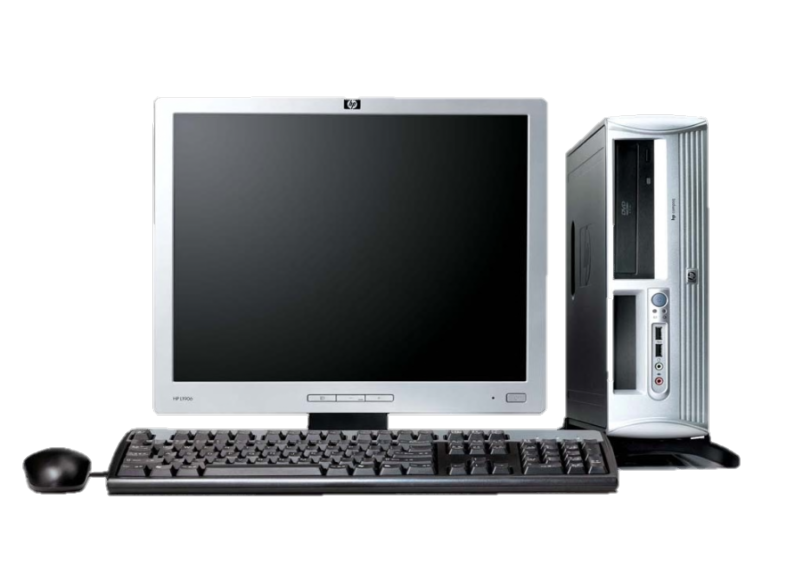 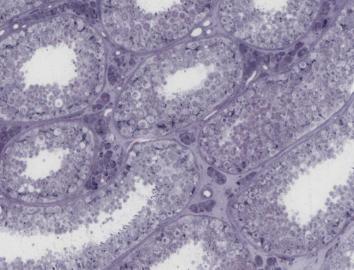 Return to 
Toolkit
3. Tissue Volume Density
Print out the Plus Counter on a transparency sheet. 
Set the magnification to 80x. 
Hold the Plus Counter transparency over the computer screen. Tape it in place if need be. 
Count the number of structures under the center of each cross (one “hit” is scored for each cross). 
Structure will be either: Seminiferous Tubules,         Boundary Tissue of Seminiferous Tubules,      Leydig Cells, or                    Blood Vessels.
Record the numbers in the worksheet and add   up totals. 
Move to a new area and repeat hit count 4 or more times. 
Add up the total hits that land on each structure from all repeated counts, divide by the number of possible “hits” (e.g., 5 repeats X 25 pluses per sheet = 125), and multiply that value by 100 to calculate tissue volume density.
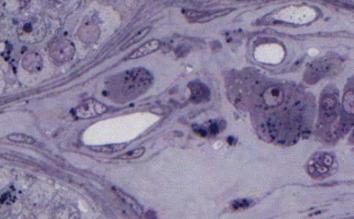 Human Testes (number of hits on structures)
21 Seminiferous Tubules, 2  Boundary Tissue, 2 Leydig Cells, and 1 Blood Vessel
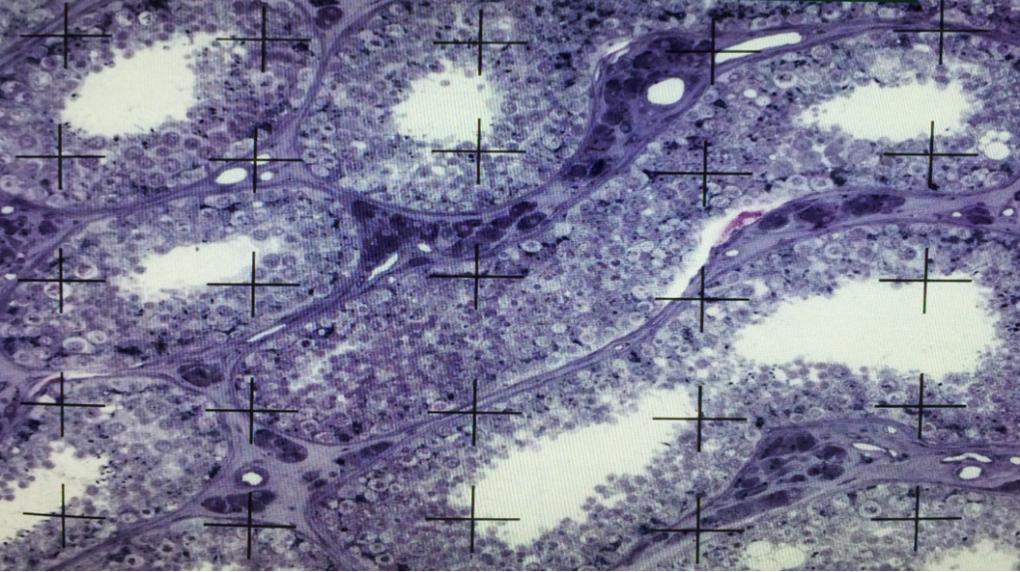 Human Testes Image
3. Tissue Volume Density Example Data
Leydig Cells
Seminiferous Tubules
Blood Vessels
Boundary Tissue
21
21
20
21
21
3
3
2
3
3
3
2
3
2
3
0
0
0
1
0
Total Hits
104
14
1
13
[Speaker Notes: Pancreas to salivary gland- compare tissues.
Secretory cells, blood vessels, ducts and all other
Salivary probably more ducts.
Place image and count with a transparency

Compare skeletal and smooth at levels of the esophagus
More smooth muscle at distal levels, because the swallowing becomes involuntary
So compare the % and do a T test and such.

Compare skeletal and cardiac muscles
Compare nucleus v cytoplasm ratio between the two muscles

136- sk muscle
137- esophagus]
3. Tissue Volume Density Example Data: percentage of whole occupied by each component
Blood Vessels
Seminiferous Tubules
Boundary Tissue
Leydig Cells
Total Hits
Possible Hits
5 counts x 25 pluses per sheet = 125
Volume Density      of Tissue
104
14
1
13
Conclusion: The bulk of volume of testicular tissue is occupied by seminiferous tubules, Leydig cells and tubular boundary tissue contribute about 10% each, and a low volume of blood vessels.
104
14
13
1
x 100 =
x 100 =
x 100 =
x 100 =
125
125
125
125
11%
83%
0.8%
10%
4. Percentages of Cells
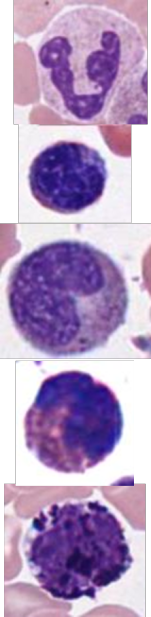 Identify white blood cells
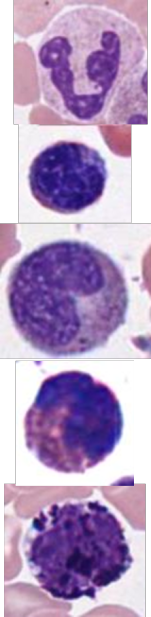 Neutrophil
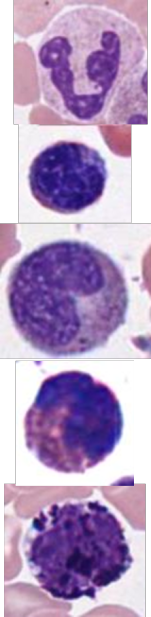 Eosinophil
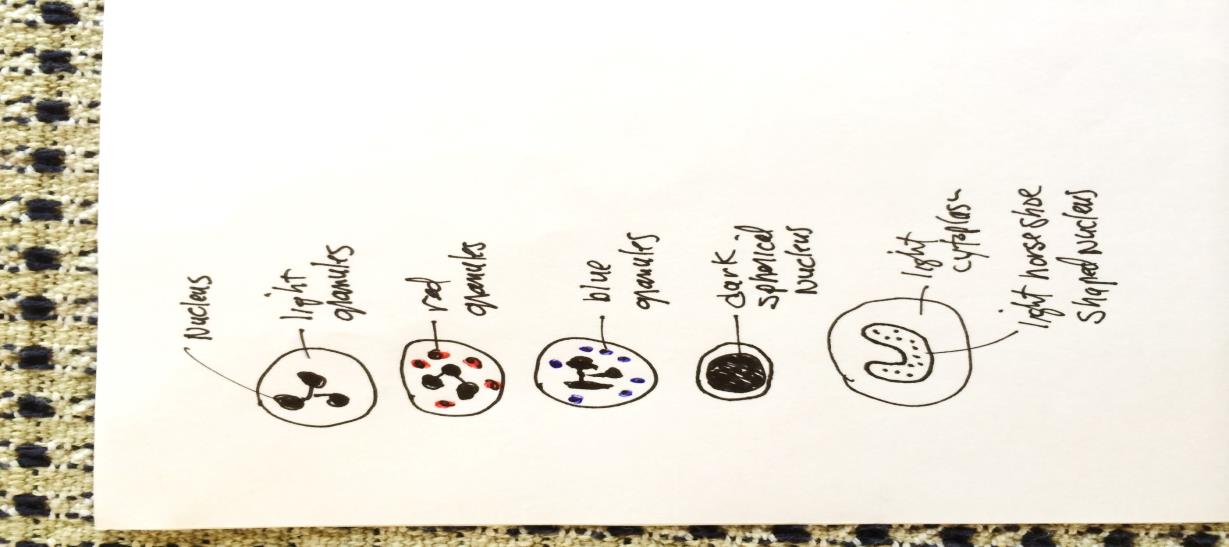 Neutrophil
Eosinophil
Monocyte
Basophil
Basophil
Lymphocyte
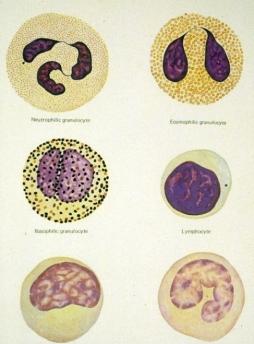 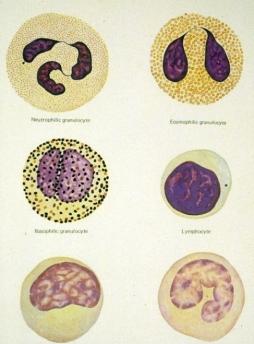 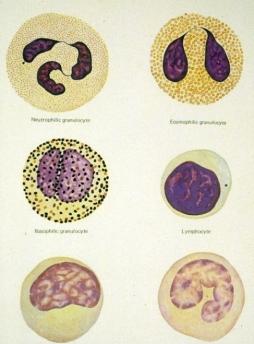 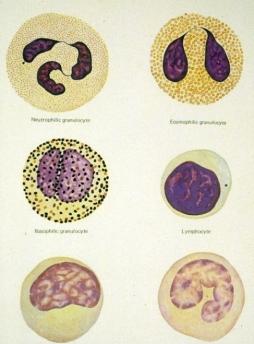 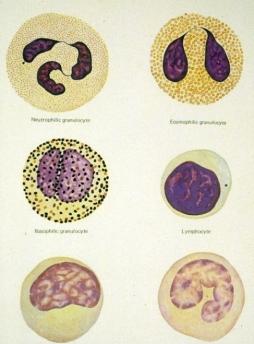 Lymphocyte
Monocyte
Lymphocyte
Monocyte
Neutrophil
Basophil
Eosinophil
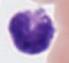 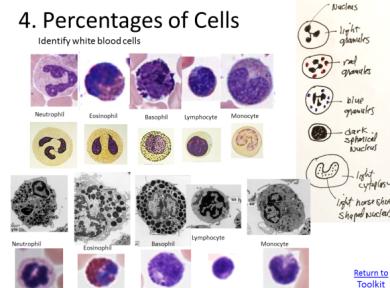 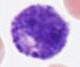 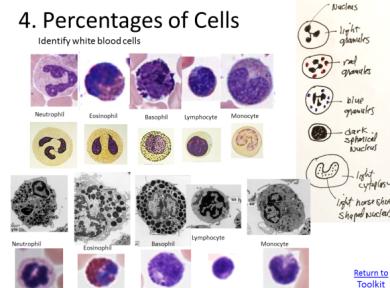 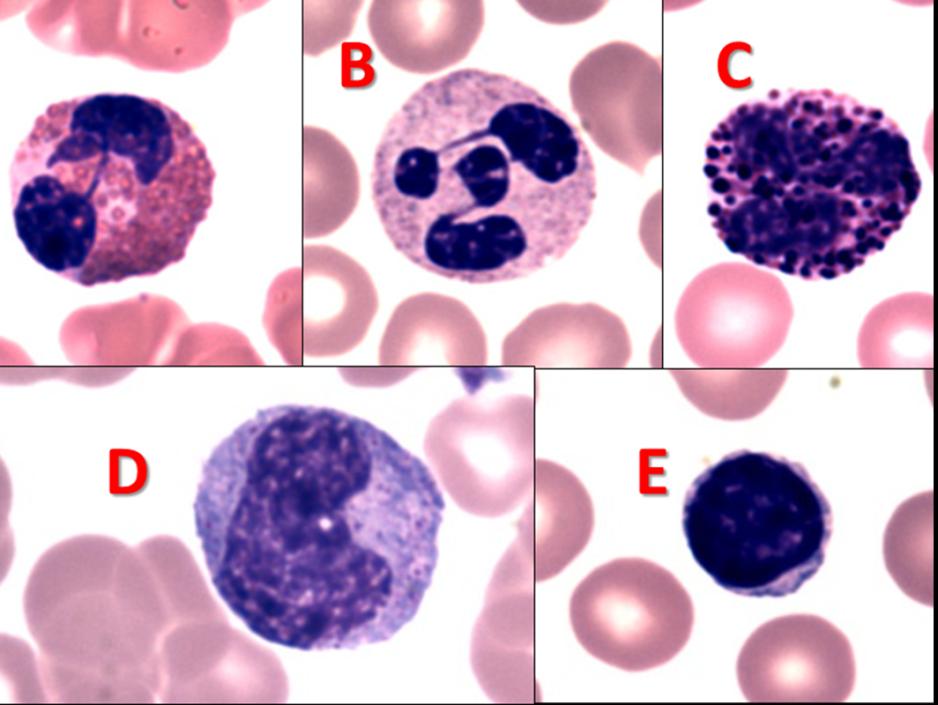 Return to 
Toolkit
Human blood cells and functions
Cell type	Main functions
  Erythrocyte	CO2 and O2 transport

  Neutrophil	phagocytosis of bacteria


  Eosinophil	parasitic infections,          	inflammatory processes
  Basophil	release of histamine and other 	inflammation mediators

  Monocyte	Mononuclear-phagocyte system become macrophages
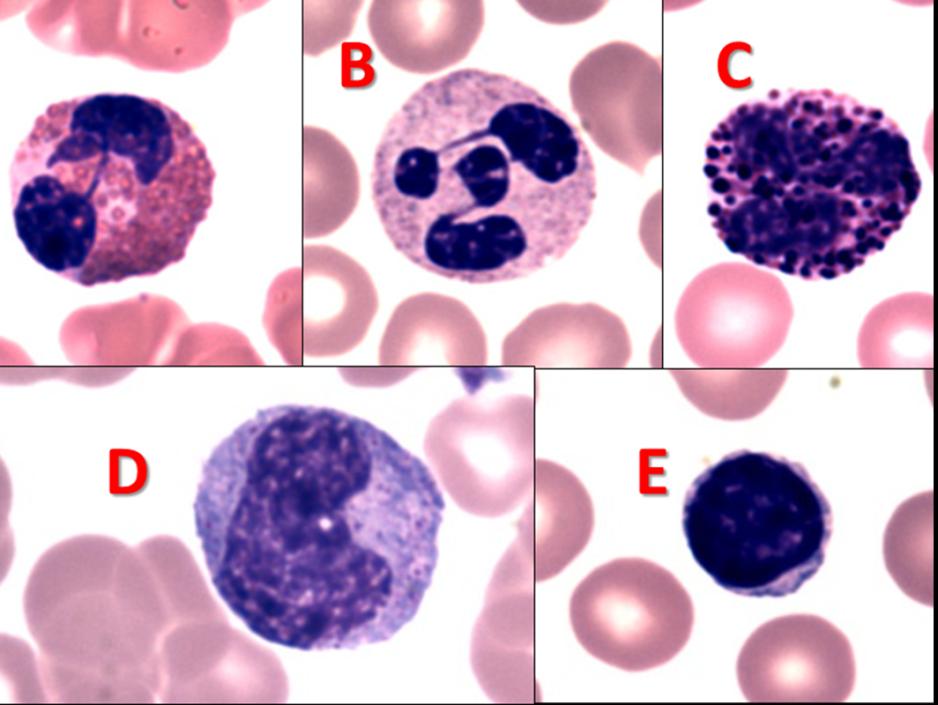 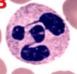 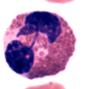 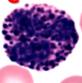 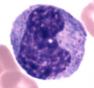 Human blood cells and functions con’t
Cell type	main functions
B lymphocytes	generation of antibody-producing plasma cells

T lymphocytes	killing of virus-infected cells

Natural killer	killing of some tumor and
(cytotoxic T cell)       	virus-infected cells

Platelets	clotting of blood
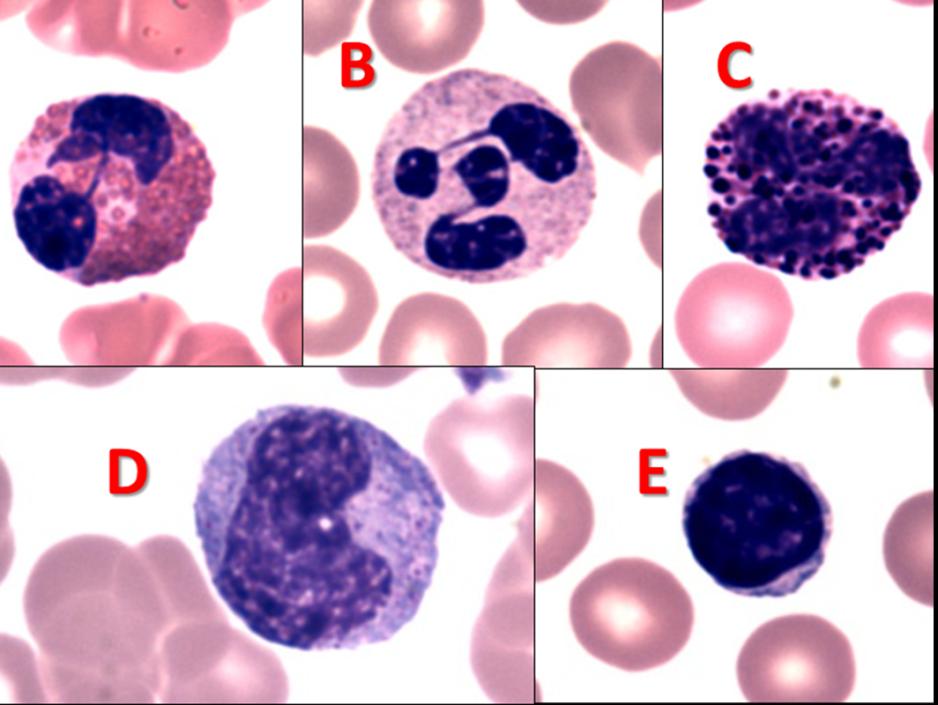 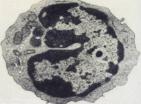 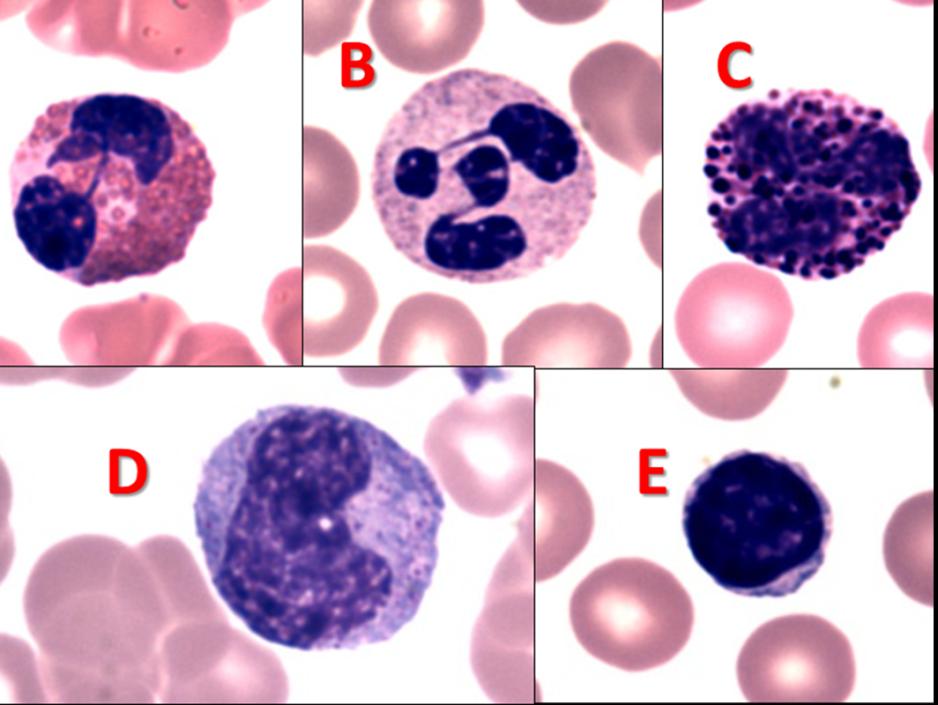 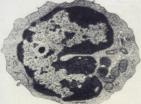 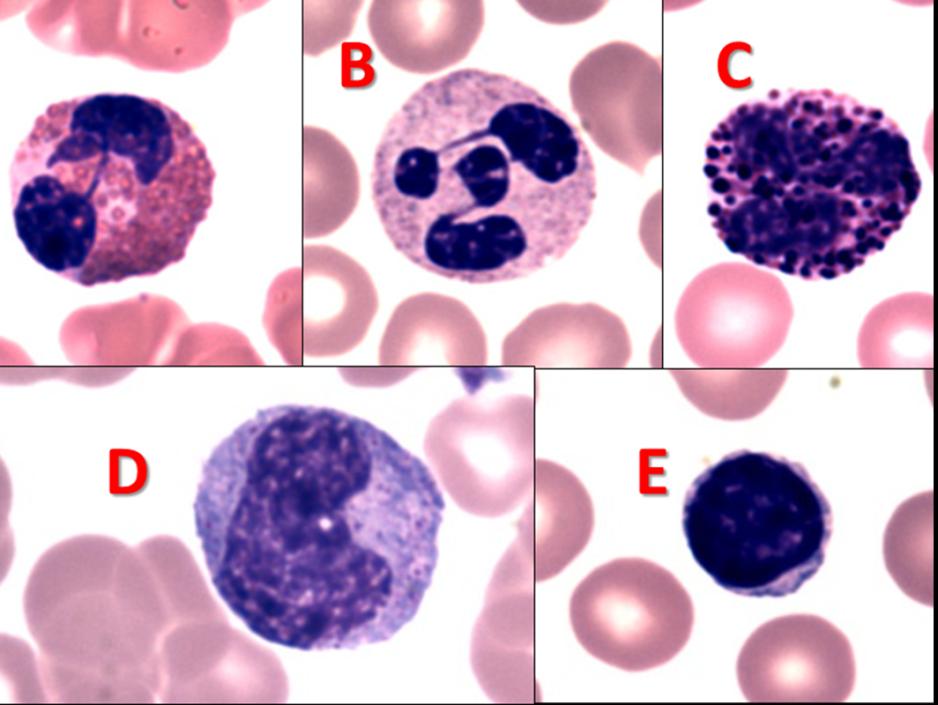 Eosinophil
Neutrophil
Basophil
Lymphocyte
Monocyte
4. Percentages of Cells
Neutrophil
Eosinophil
Open the healthy blood image, and set the magnification to 80x. 
Pick at least 50 random white blood cells and classify which type it is based on images below. 
Calculate the percentage of each WBC type found in the sample.
Note, some WBC types are rare and you might not 
	find any of them (e.g., basophils).
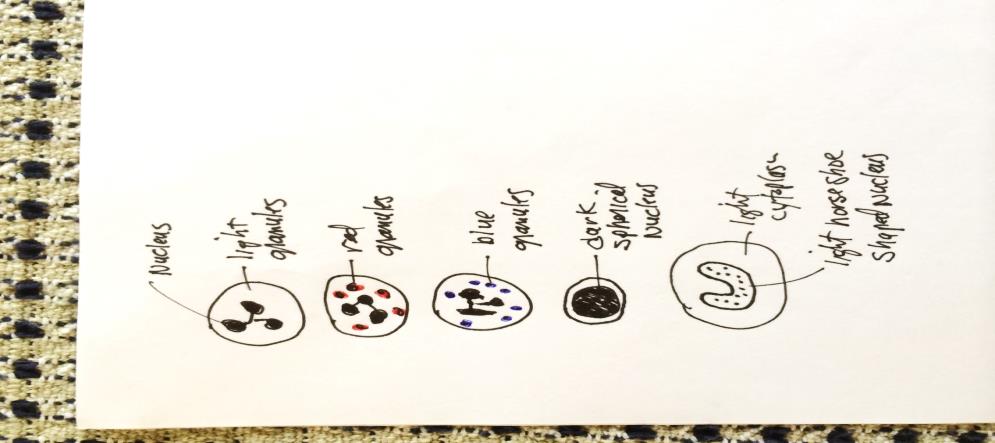 Basophil
Lymphocyte
Monocyte
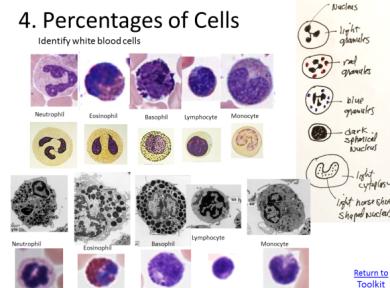 Return to 
Toolkit
4. Percentages of Cells Example Data
Number of Cells in Healthy Blood
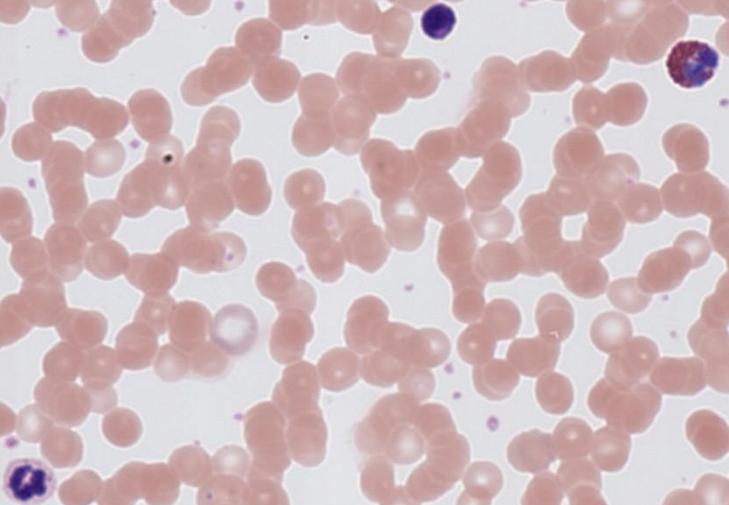 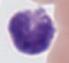 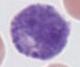 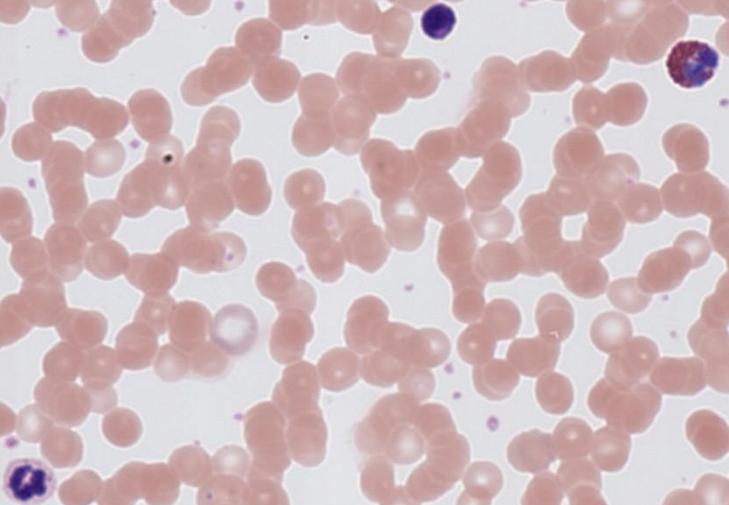 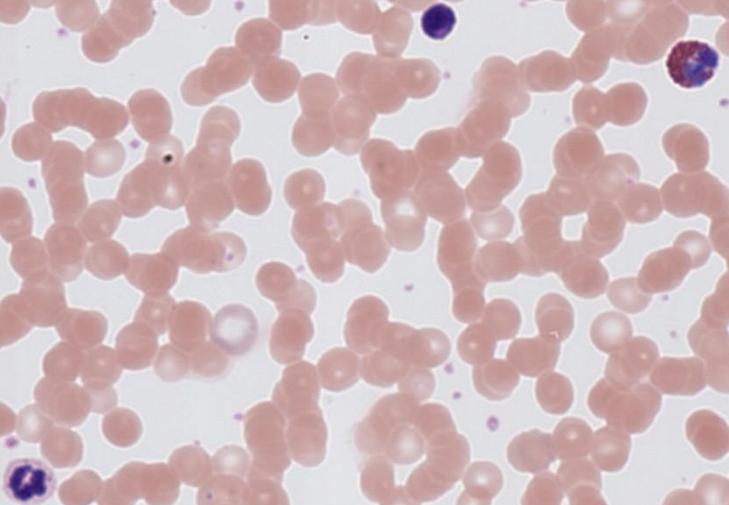 Lymphocyte
Monocyte
Eosinophil
Basophil
Neutrophil
Counted
8
6
46
Total
46 + 8 + 6 + 2 + 1 = 63
2
1
Percent
x 100 =
x 100 =
x 100 =
x 100 =
x 100 =
1
8
6
46
2
63
63
63
63
63
9%
3%
1%
73%
12%
Conclusion : Neutrophils  are the most numerous white blood cell in blood.
Neutrophil
5. Diameter of Cells (Each white blood cell type)
Open the healthy blood image, and set the magnification to 80x. 
Click on the ruler icon in the top toolbar to turn on ruler. 
Place your arrow on one side of the cell, click and drag your pointer to  the other side, and click to measure a cell’s diameter. 
Values are displayed beneath in micrometers (µm).
Record the values of 25 RBCs cells and 25 of each     WBCs.  
Calculate the average size of each cell.
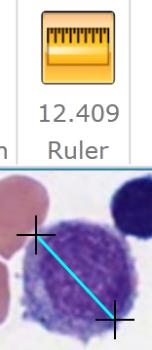 Return to 
Toolkit
White blood cells
5. Diameter of Cells
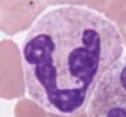 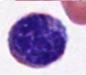 To turn off the ruler tool, click the ruler icon again. 

You must turn off the ruler to change magnification or move to a different area. 

Some white blood cells are rare, try to find and measure at least five eosinophils, basophils, and monocytes.
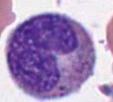 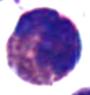 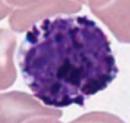 Return to 
Toolkit
5. Diameter of Cells Example Data
Healthy Blood
Measured in micrometers (µm).
Lymphocyte
Eosinophil
RBC
Neutrophil
Monocyte
Basophil
9.03
10.1
9.83
10.49
9.92
…
...
9.25
10.62
10.64
11.09
11.65
10.42
…
...
12.59
7.0
7.5
8.3
7.1
6.6
…
...
7.1
8.78
9.76
10.12
9.89
10.06
…
...
8.58
10.85
9.71
10.06
7.95
11.31
…
...
7.89
8.3
7.94
6.8
6.99
7.09
…
...
6.85
10.51
9.64
9.63
9.38
7.31
7.36
Average Size
Conclusion: Blood cells vary in size (diameters) with the monocyte being largest with RBCs and lymphocytes being smallest.
Size of human blood cells
Cell/platelet			size	
1. Erythrocytes		6.5-8 µm
2. Leukocytes (WBC)				% of WBC	
	a) Neutrophil		12-15 µm	60-70%
	b) Eosinophil		12-15 µm	2-4%
	c) Basophil		             12-15 µm	0-1%
	d) Lymphocyte		6-18 µm 
		25%
	e) Monocyte		12-20 µm
		 5%
3. Platelets			2-4 µm
5. Diameter of Cells (continued)
(Mature red blood cells and immature reticulocytes)
Open the unhealthy blood image, and set the magnification to 80x. 
Click on the ruler icon in the top toolbar to turn on ruler. 
Place your arrow on one side of the cell, click and drag your pointer to  the other side, and click to measure a cell’s diameter. 
Values are displayed beneath in micrometers (µm).
Record the values of 25 or more RBCs cells and 25 or reticulocytes (blue, immature red blood cells).  
Calculate the average size of each cell.
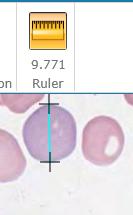 um
Return to 
Toolkit
Unhealthy Blood
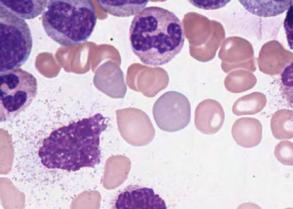 5. Diameter of Cells
Damaged
 cell
To turn off the ruler tool, click the                      ruler icon again. 

You must turn off the ruler to change magnification or move to a different area. 

It is more difficult to distinguish reticulocytes from red blood cells in the healthy specimen and the volume density is much lower in the health specimen. They may be too hard to find.
reticulocytes and red blood cells
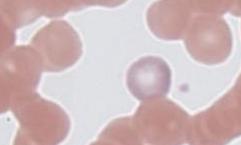 Healthy Blood
Return to 
Toolkit
5. Diameter of Cells Example Data
Measured in micrometers (µm).
Healthy Blood
Unhealthy Blood
Reticulocyte
RBC
RBC
Reticulocyte
7.24
8.28
7.95
6.23
6.20
…
...
5.92
7.66
7.63
8.02
9.00
7.96
…
...
7.34
7.0
7.5
8.3
7.1
6.63
…
...
7.12
8.66
9.55
7.9
8.5
8.31
…
...
7.91
Average Size (µm)
6.97	7.93
7.36	8.46
Conclusion: Reticulocytes are larger than RBCs for both the normal and abnormal blood samples. The reticulocytes  were larger in unhealthy  than healthy blood.
6. Organelle Volume Density
Print out the Plus Counter on a transparency sheet. 
Open the  electron micrograph to full screen.
Hold the Plus Counter transparency over the computer screen. Tape it in place if need be.
granules
nucleus
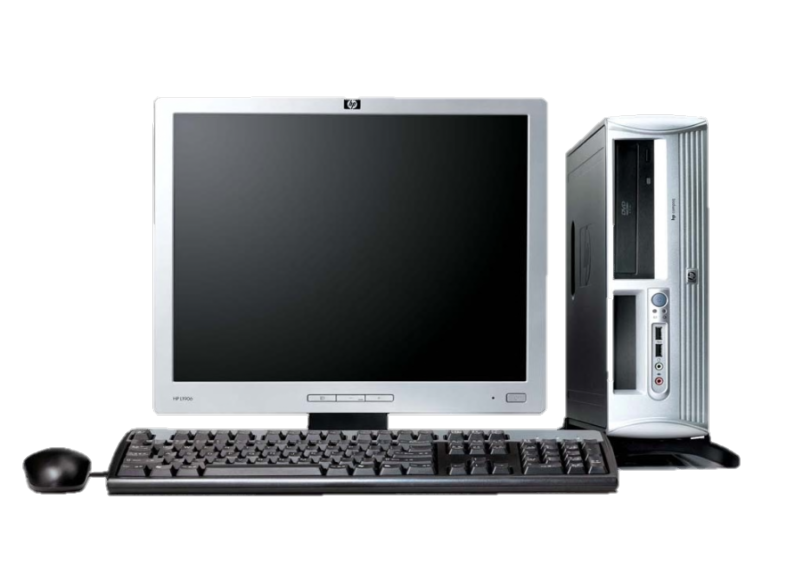 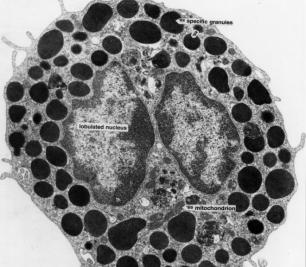 Return to 
Toolkit
6. Organelle Volume Density
Print out the Plus Counter on a transparency sheet. 
Set the magnification to 80x. 
Hold the Plus Counter transparency over the computer screen. Tape it in place if need be. 
Count the number of organelles under the center of each cross (one “hit” is scored for each cross). 
Count the number of crosses that touch nothing outside of the cell – this will be your possible hits total. 
Rotate cross transparency 45 degrees to the right and recount. Rotate another 45 and repeat 1-3 more times.
Print out the Plus Counter on a transparency sheet. 
Set the magnification to 80x. 
Hold the Plus Counter transparency over the computer screen. Tape it in place if need be. 
Count the number of organelles under the center of each cross (one “hit” is scored for each cross). 
Count the number of crosses that touch nothing outside of the cell – this will be your possible hits total. 
Rotate cross transparency 45 degrees to the right and recount. Rotate another 45 and repeat 1-3 more times. 
Add up the total hits that land on each organelle from all repeated counts, divide by the number of possible “hits,” and multiply that value by 100 to calculate volume density.
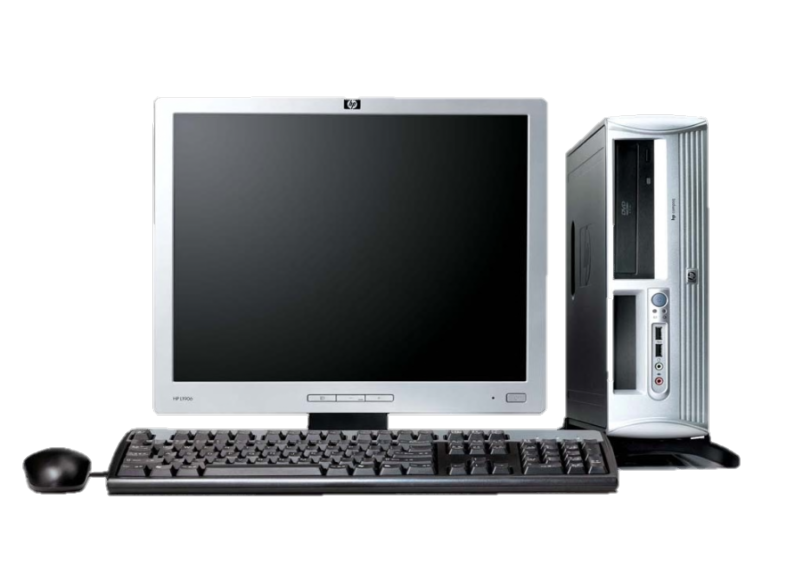 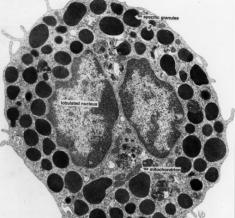 6. Organelle Volume Density – 
	Example Data
Electron micrograph
Total Possible
Other
Nucleus
Granules
12

10


15
Total Hits
Organelle
Volume Density
9	     22	         6		 37
x 100 =
x 100 =
x 100 =
Conclusion: One forth of this cell was nucleus and 60%  of this cell was granules.
9
22
6
37
37
37
24%
59%
16%
Other electron micrographs that could be enlarged to fill the computer screen and be used to determine the volume density of organelles in different types of animal cells.
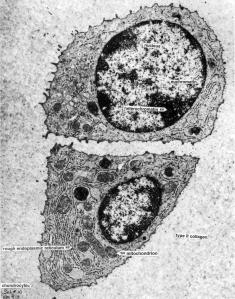 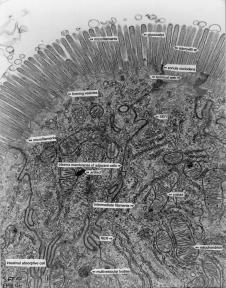 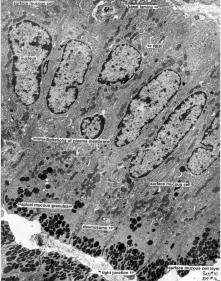 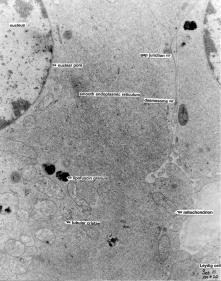 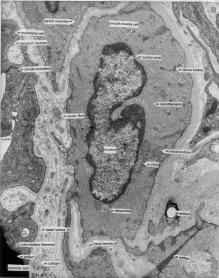 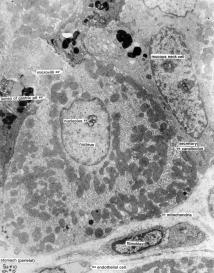 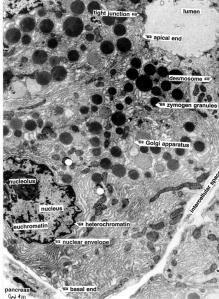 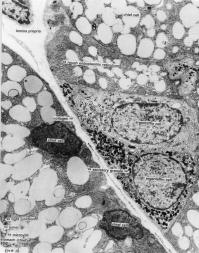 Toolkit Contents
Operating Online Microscope Images
Cell Count
Cell/Tissue Volume Density
Percentages of Cells
Diameter of Cells 
Organelle Volume Density
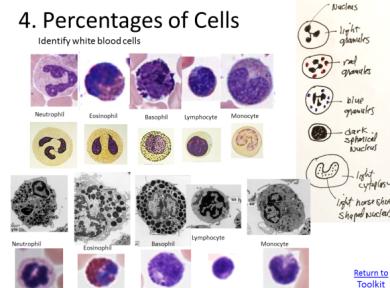 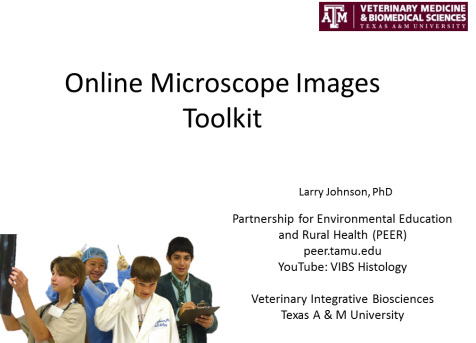 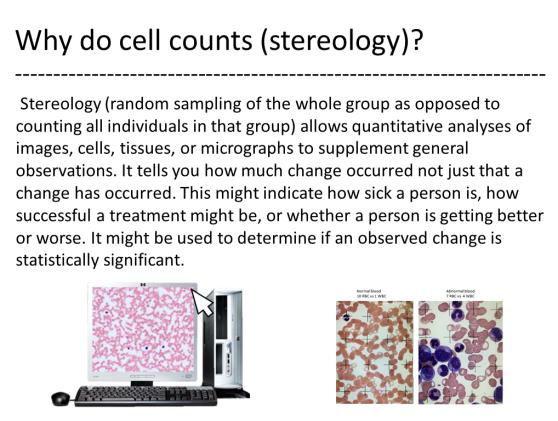 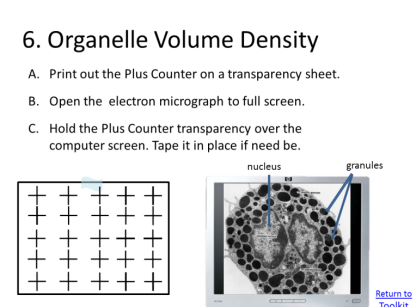 Conclusion----------------------------------------------------------------------
Stereology allows quantitative analyses of images, cells, tissues, or micrographs.

It might be used to determine if an observed change is statistically significant.
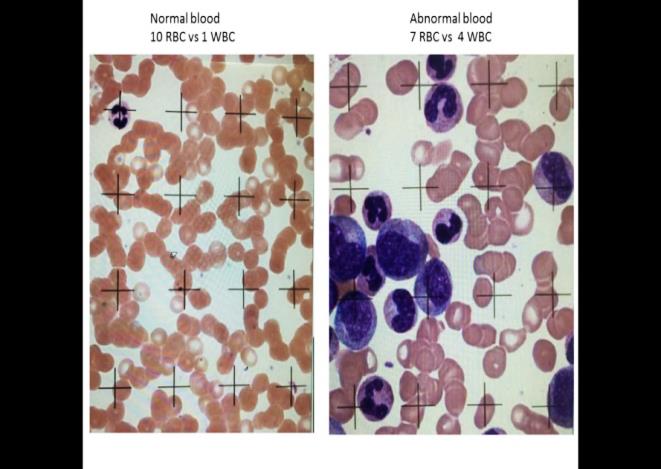 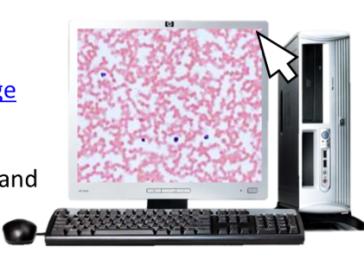 The end of
Link to transparencies
http://peer.tamu.edu/drop_box/Cell%20counter%20Transparency.docx